MPIUA’s New Primary Insurance Rule
M
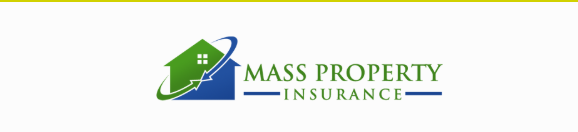 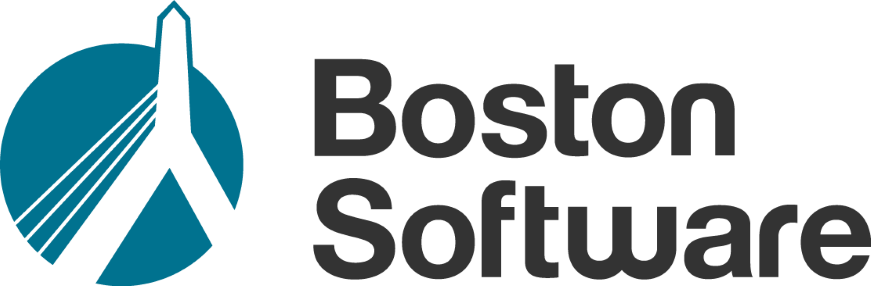 ALL QUESTIONS WILL BE ANSWERED AT END
Hosted by Michele Gillen and Paul Driscoll
What is this new rule from MPIUA?
Previously, MPIUA policies were capped at $1,000,000 for Coverage A. Now, with the new Primary Insurance Coverage Endorsement, MPIUA will serve as the primary insurer, allowing insureds to purchase separate excess coverage to go beyond the $1,000,000 limit—providing greater flexibility and protection.
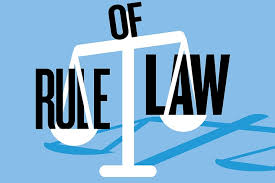 What risks, policies are affected?  When does      it begin?
For Homeowners Policies  (HO2 & HO3)
For Dwelling Fire Policies    (DP2 & DP3 only)  
For risks with Cov A at 1MIL and Replacement Cost greater than 1MIL
For New Business Only
Existing Policies s/b Rewritten
Effective April 15, 2025
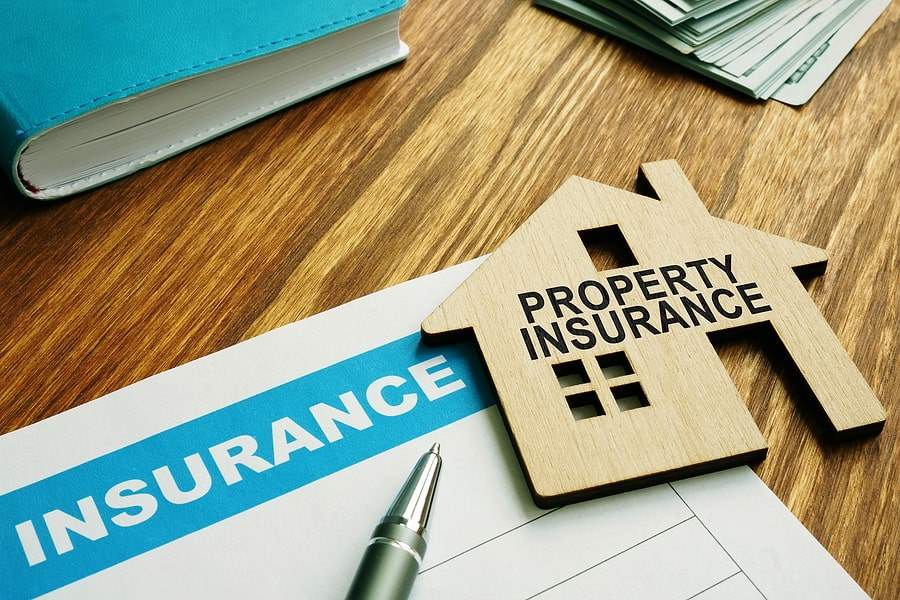 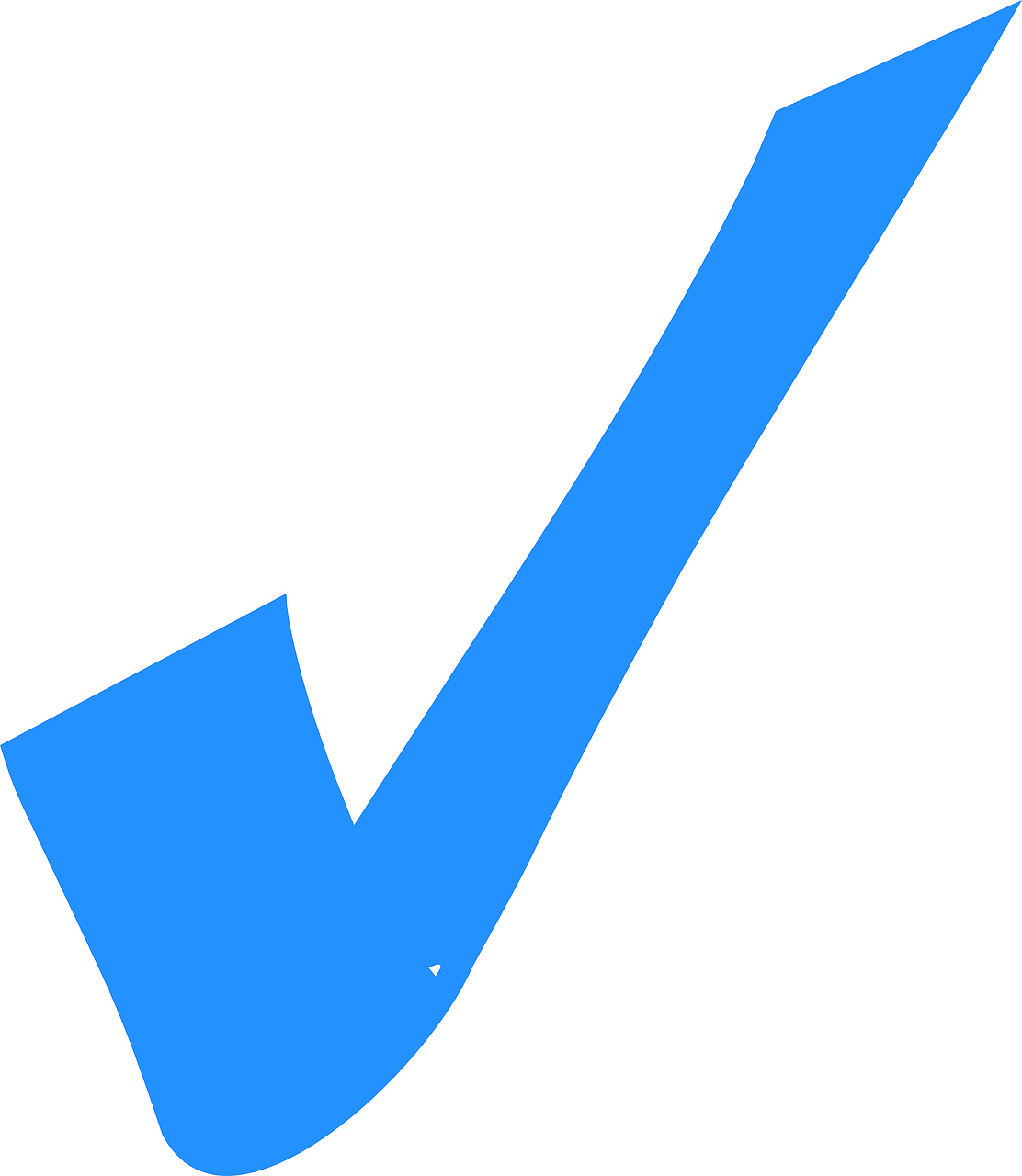 What are the Benefits to Insureds?
Expands coverage beyond $1,000,000 by allowing excess policies. Remember, excess insurance covers the gap, provides full value for home and could rebuild fully!
Ensures MPIUA remains the primary insurer, simplifying claims handling.
Mandatory for properties where 90% of replacement value exceeds $1,000,000 (unless a Homeowners with the Special Loss Settlement Endorsement (HO 04 56)). Up until now, all properties required coverage at 80% of Replacement Cost to avoid co-insurance penalty. We all agree, more coverage is better.
How do agents address rule in SinglePoint?SinglePoint will be updated for Homeowners rating first, then Dwelling fire shortly thereafter.SinglePoint will add a Ma Fair Plan Carrier Option to select if Excess coverage is in place. Be sure to select in MPIUA site too!
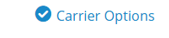 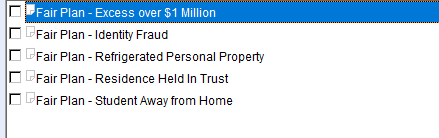 In General Options, under “L” select Loss Settlement Special HO 0456 or Loss Settlement ACV HO 0481
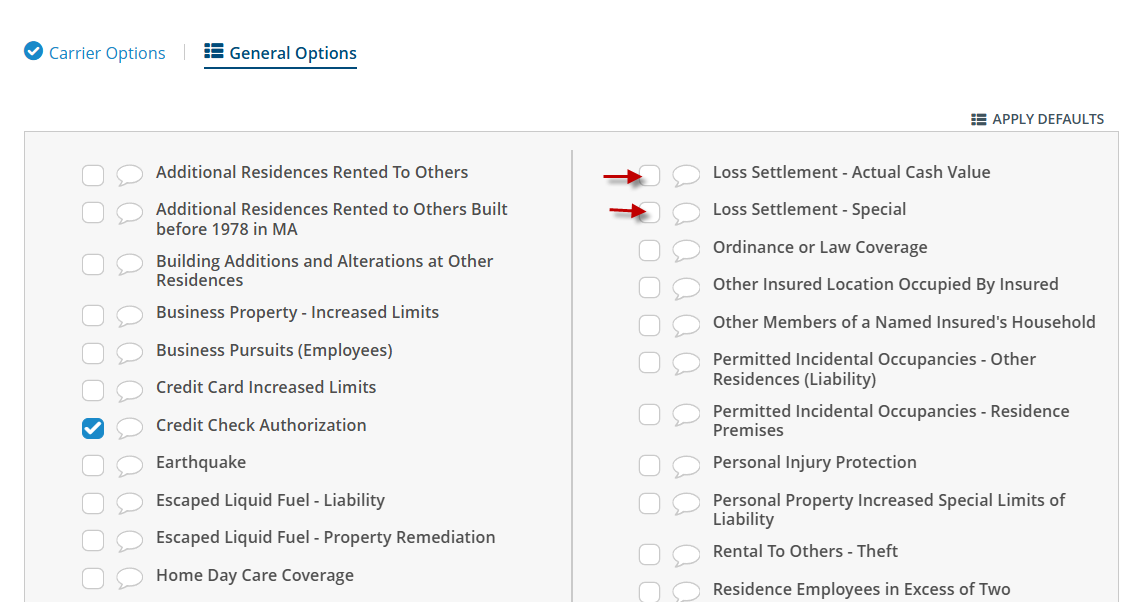 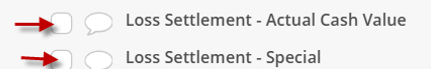 When choosing either type of Loss Settlement in SinglePoint, both have drop down options. -For “Special” select percentage of RC (50%, 60% or 70%)-For “ACV” select 80 if RC is between 50%-79% and select 50 when RC is less than 50%
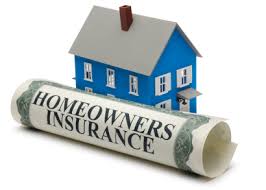 Example #1 of New Rule   Insuring a Home with Replacement value of 1.5MIL     90% of RC is 1.35MIL     MPIUA still has maximum Coverage A of 1MIL     Hence, MPIUA will only cover 66% of RC     Mandatory steps below:	     Agent will do the following:	1- Obtain excess coverage of 350k from a surplus/excess market, OR	2- Add Special Loss Settlement HO 04 56 with no co-insurance penalty up to Cov A limit (see rule 302 in ISO manual)     	3-Agent must notify MPIUA of excess coverage in the amount of 350k, or policy will be endorsed automatically with Special Loss Settlement HO 04 56 or ACV HO 04 81.Notification s/b within 30 days of effective date and a premium will be added.
Example #2 of New Rule
 Insuring a Home with Replacement value of 2.3MIL
 90% of RC is 2.07MIL
 MPIUA still has maximum Cov A of 1MIL
 Hence, MPIUA will only cover for 43.5% of RC

Agent will do the following:	1- Obtain excess coverage of 1.3MIL from a surplus/excess market
	2-Agent must notify MPIUA of excess coverage in the amount of 1.3MIL, or policy will be endorsed automatically with ACV HO 04 81.  Notification s/b within 30 days of effective date and a premium will be added.
Fair Plan New Rule Match of Rates from MPIUA to SinglePoint
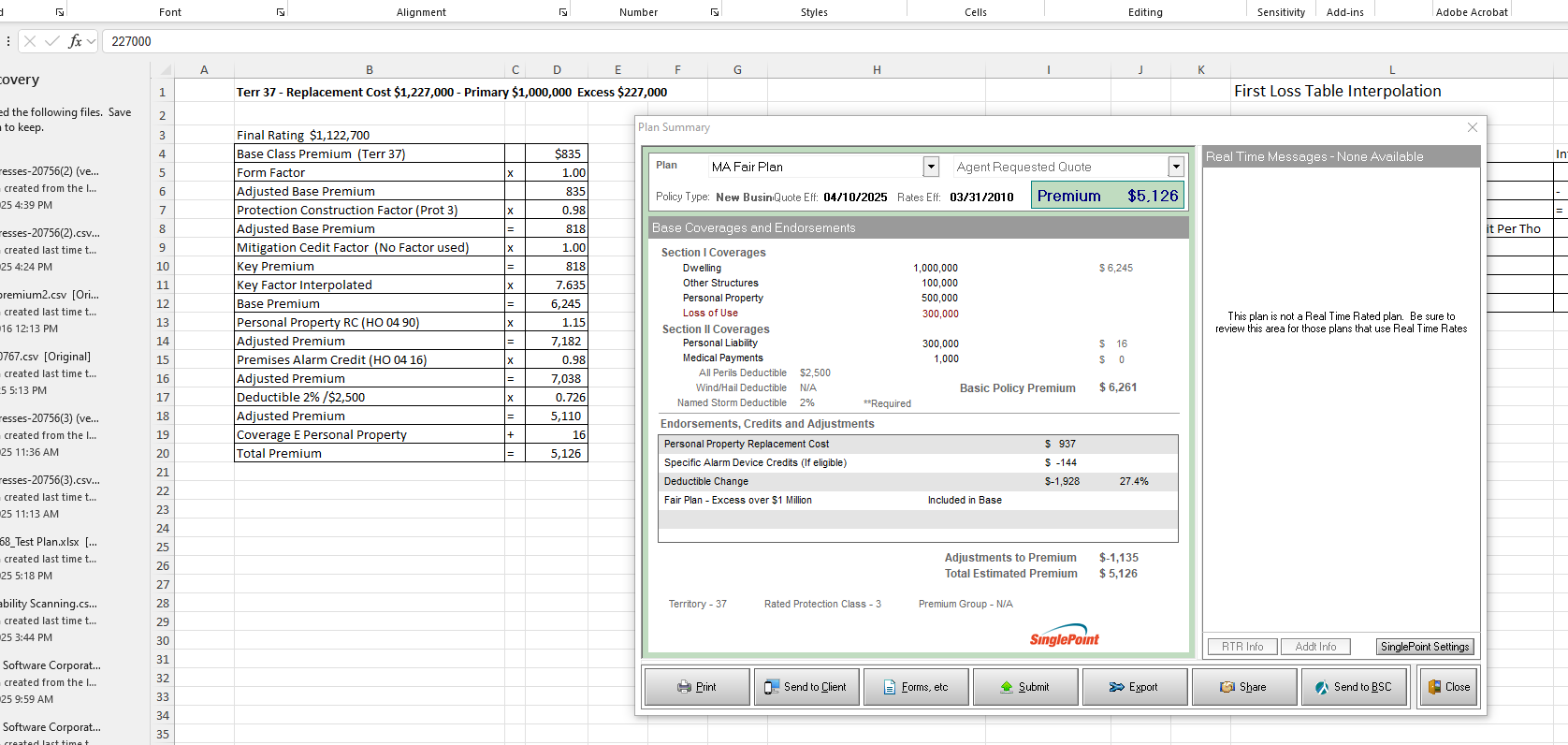 Who can agents contact with additional questions?

  Call MPIUA Customer Service  617-723-3800
  Send proof of excess coverage to:  excesspolicy@mpiua.com


 If there is a technical or rating issue in SinglePoint, contact Boston Software at
 781-449-8585, Press  “1” for Tech Support or use our Live Chat 
 or email us at support@bostonsoftware.com
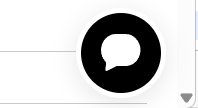